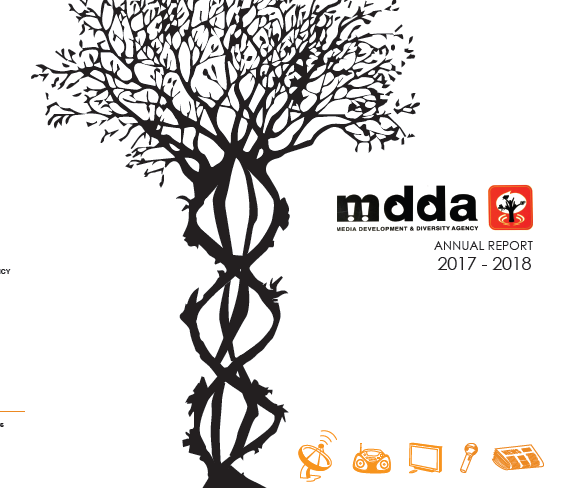 2021/22 ANNUAL REPORT PRESENTATION
07 October 2022
1
ESTABLISHMENT OF THE AGENCY
SECTION 2 OF THE MDDA ACT (2002)
Agency Acts only through the Board
Juristic Person
02
01
Act in terms of PFMA, 1999
03
05
Must not interfere in the editorial content of the media
04
Independent, impartial & exercise its powers and duties without fear or prejudice, political or commercial interference
LEGISLATIVE MANDATES
CONSTITUTIONAL MANDATE
Section 16:
Everyone has a right Freedom of Expression
Section 32: Everyone as a Right to Access to Information
Section 15 (1)
“Everyone has the right to freedom of conscience, religion, thought, belief and opinion
THE MDDA MANDATE
SECTION 3 OF THE MDDA ACT, 2002
Encourage the development of human resources and training, and capacity building, within the media industry, especially amongst historically disadvantaged groups
Encourage ownership of, and access to media by Historically Diminished Groups as well as by historically diminished indigenous language and cultural groups
A
B
Raise public awareness with regard to media development and diversity issues and support initiatives which promote literacy and a culture of reading.
Encourage channeling of resources to the community and small commercial media sectors.
D
C
OTHER RELATED LEGISLATION
REGULATORY FRAMEWORK
Broadcasting Act, 1999 as amended
Community media broadcasting
Independent Communications Authority of SA Act, 2000,
The Eco System
Powers to grant, renew, amend, transfer and revoke licences.
Electronics Communications Act, 2005
Chapter 9(50): Community broadcasting services licenses (non-profit)
Universal Service and Access Fund (USAF) Levy
Promotion of Administrative Justice Act, 2000
Administration of Justice
Public Finance Management Act, 2009
Good and accountable governance.
NATIONAL DEVELOPMENT PLAN
ALIGNMENT TO VISION 2030
Priority 5
Priority 6
Priority 1
Social Cohesion and Safe communities
Economic Transformation and Job Creation
Building a Capable, Ethical and Developmental State
MDDA Goal:
Media diversity promoted through the growth and sustainability of community-based media in SA.
MDDA Goal: Capacitated, digital responsive community- based media in SA.
MDDA Goal:  
Capable, effective and efficient organisation in support of the delivery of the mandate
VISION, MISSION & VALUES
Vision
An accessible, transformed and, diversified media.
Vision
Mission
To support the development of a vibrant, innovative, sustainable and people-centred community media sector through resourcing, knowledge-based research and capacity building, in order to give a voice to historically disadvantaged communities.
Values
Mission
Values
Accountability, Inclusivity, Integrity, Ubuntu, Professionalism.
STRATEGIC OBJECTIVES
2020/2025 MEDIUM TERM STRATEGIC FRAMEWORK
Objective 3
Objective 2
Objective 1
To monitor and 
evaluate input, output 
and compliance to MDDA grant-in-aid contracts to measure the effectiveness and  efficiency of the MDDA support
To facilitate ownership, control and access to information and content production of community and small commercial  publications by historically Advantaged communities.
Facilitate ownership, control and access to information and content production of community broadcasting by historically advantaged communities.
Objectives 5
Objective 6
To ensure compliance with applicable legislative requirements and sustainability of the Agency
Objective 4
To position the MDDA as an authoritative leader and voice on community and commercial media by proactive advocacy and lobbying interventions and established stakeholder relationships
To expand our footprint as the MDDA by creating a positive image in pursuance of the MDDA’s mandate to grow the community and small commercial media.
2021/22 ANNUAL REPORT
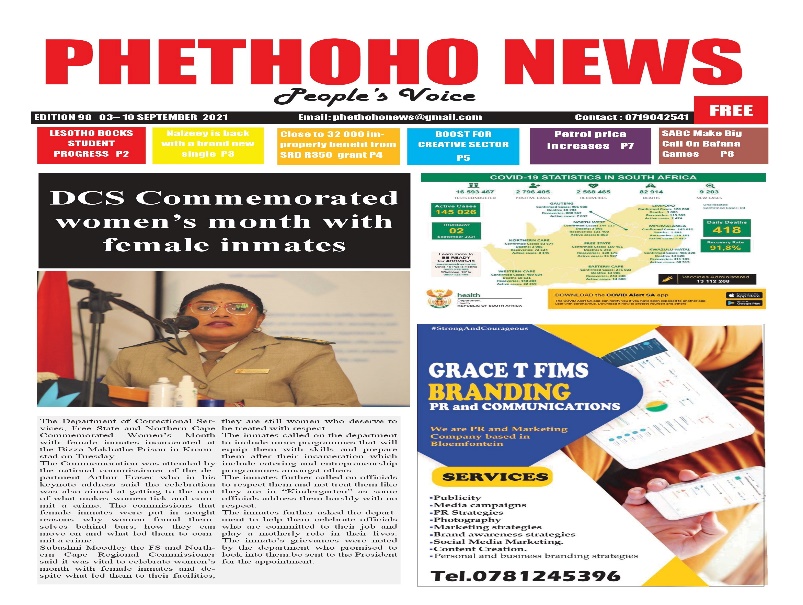 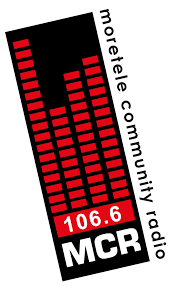 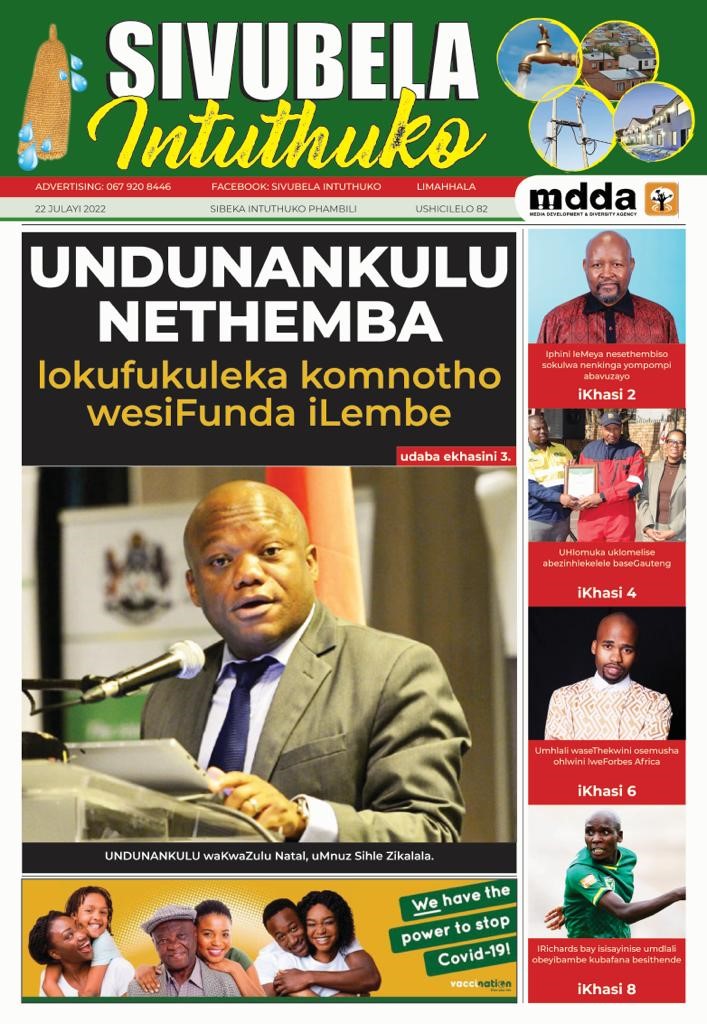 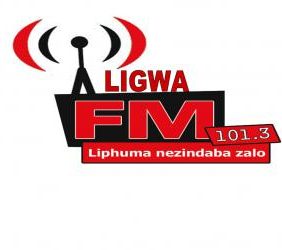 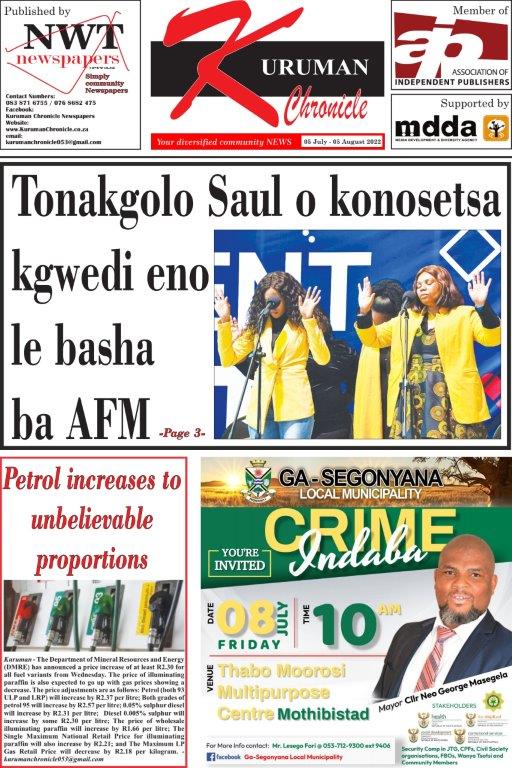 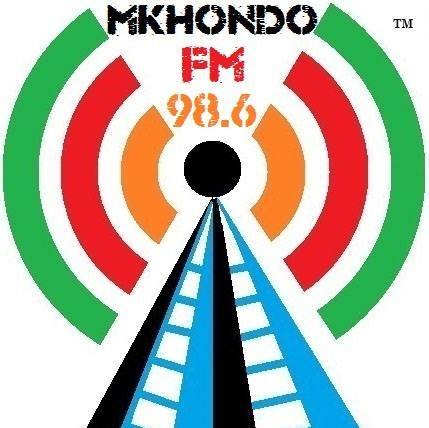 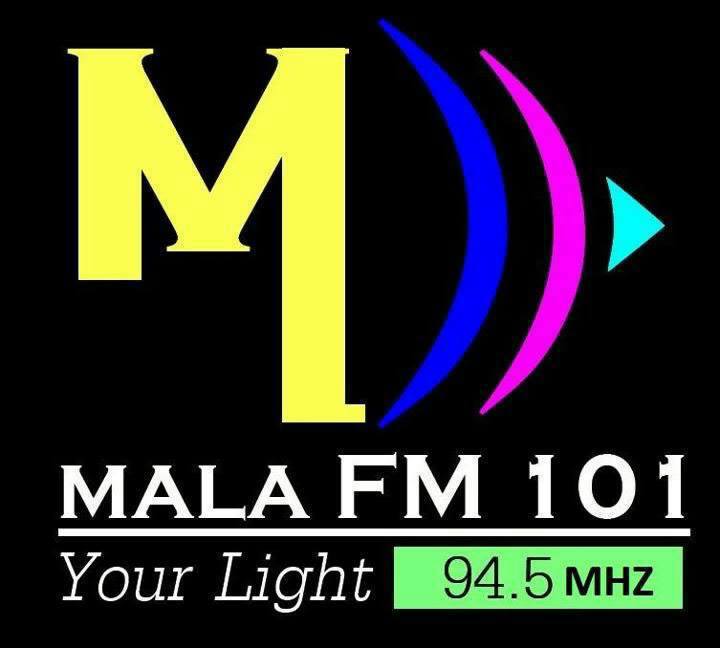 ORGANISATIONAL PERFORMANCE
AUDITED THREE YEAR PERFORMANCE TREND
2020/21
CLEAN AUDIT (Unqualified audit option)
2019/20
CLEAN AUDIT(Unqualified audit option)
2021/222
(Unqualified audit with compliance findings)
AUDITOR-GENERAL FINDINGS: 2021/22
Audit 2021/22 Financial Year
MDDA attained unqualified audit opinion in 2021/22 financial yearMaterial findings were on: Noncompliance with laws and regulations. Its currently on contestation with the office of the Auditor General. Audit Improvement Plan is in place to correct the audit findings and improve on internal controls.
2021/22 ORGANISATIONAL PERFORMANCE
PROGRAMME 1: GOVERNANCE AND ADMINISTRATION
 
Purpose: The programme ensures effective leadership, strategic management, and operations, through continuous refinement of organisational strategy and the implementation of the appropriate legislation and best practice.
2021/22 ORGANISATIONAL PERFORMANCE
PROGRAMME 2: GRANT AND SEED FUNDING 
 
Purpose:  The programme promotes media development and diversity through financial and non-financial support for community broadcasting as well as community and small commercial print projects. The programme consists of two strategic objectives, encapsulated in two sub-programmes. 
Sub-Programme 2.1:	Community and Small Commercial Media
 
Purpose: The purpose of this sub-programme is to facilitate ownership, control and access to information and content production of community and small commercial media by historically disadvantaged communities by 2024.
2021/22 ORGANISATIONAL PERFORMANCE
Sub-Programme 2.2:	 Monitoring and Evaluation
Purpose: The purpose of this sub-programme is to monitor and evaluate input, output, and compliance to MDDA grant-in-aid contracts to measure the effectiveness and efficiency of MDDA support by 2024.
2021/22 ORGANISATIONAL PERFORMANCE
PROGRAMME 3: PARTNERSHIPS, PUBLIC AWARENESS AND ADVOCACY	
Purpose: This programme seeks to position the MDDA as a leading influencer and authoritative voice in the community and small commercial media, by playing a key role in the national dialogue on the sector, through implementation of strategic partnerships to carry out media development and diversity interventions.
Sub-programme 3.1: Strategic programmes
Purpose: The purpose of this sub-programme is to position the MDDA as an authoritative leader and voice on community and small commercial media by proactive advocacy and lobbying interventions and established stakeholder relationships by 2024.
2021/22 ORGANISATIONAL PERFORMANCE
PROGRAMME 4: CAPACITY BUILDING AND SECTOR DEVELOPMENT
Purpose: One of the objectives of the Agency outlined in the MDDA Act of 2002 is to “encourage the development of human resources, training and capacity building within the media industry, especially amongst historically disadvantaged groups”. In response to this, the Agency has developed capacity building programmers, which aim to provide community and small commercial media with necessary skills needed for effective performance in day-to-day work.
2021/22 ORGANISATIONAL PERFORMANCE
PROGRAMME 4: CAPACITY BUILDING AND SECTOR DEVELOPMENT
Purpose: One of the objectives of the Agency outlined in the MDDA Act of 2002 is to “encourage the development of human resources, training and capacity building within the media industry, especially amongst historically disadvantaged groups”. In response to this, the Agency has developed capacity building programmers, which aim to provide community and small commercial media with necessary skills needed for effective performance in day-to-day work.
2021/22 ORGANISATIONAL PERFORMANCE
PROGRAMME 5: INNOVATION, RESEARCH AND DEVELOPMENT
 Purpose: The MDDA Act 14 of 2002 on Section 3 (VI) outlines the objectives of the Agency to include (amongst others) to “encourage research regarding media development and diversity”. There is also a lack of research and information specific to the sectors that inform programme development and strategic focus (e.g., not much information on the number of indigenous language newspapers in SA, number of readers of such newspapers, etc.). The purpose of this programme is therefore to champion research, development, and innovation to create a media development and diversity body of knowledge by 2024.
HUMAN RESOURCE ENVIRONMENT
WORKING TOWARDS THE MDDA OF CHOICE
Internal 
Promotions
Vacancy Rate
Terminations
Resignations
MDDA STAFF COMPLEMENT 2021/22
There was a total permanent staff complement of 38 at the end of the period under review out of 43 approved positions. 
This equates to a vacancy rate of 7.3%. 
There were three terminations of permanent employees, one was dismissed, one resigned and the other official passed away.  
The Agency appointed two managers, one Executive Manager, and one Senior Manager during the FY 2021/2022.
2021/22 STRATEGIC RISKS
RISKS ASSESSMENT MATRIX
RISK CONSEQUENCE
Low
Medium
High
High
RISK LIKELIHOOD
Medium
Low
Risk Level:
Low
Medium
High
2021/22 STRATEGIC RISKS
RISKS ASSESSMENT MATRIX
RISK CONSEQUENCE
Low
Medium
High
High
RISK LIKELIHOOD
Medium
Low
Risk Level:
Low
Medium
High
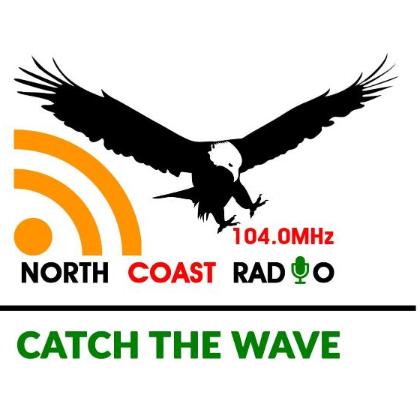 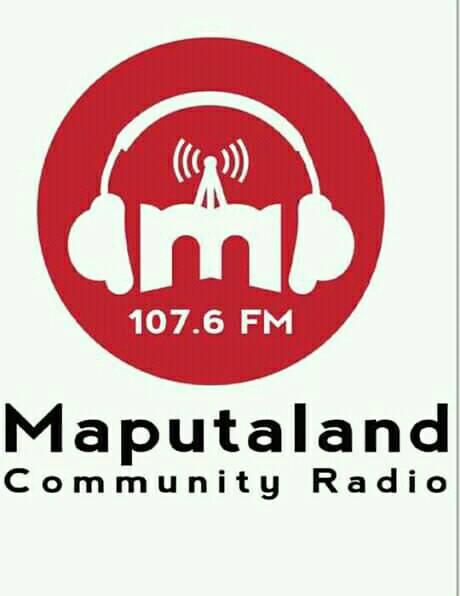 GRANT AND SEED FUNDING
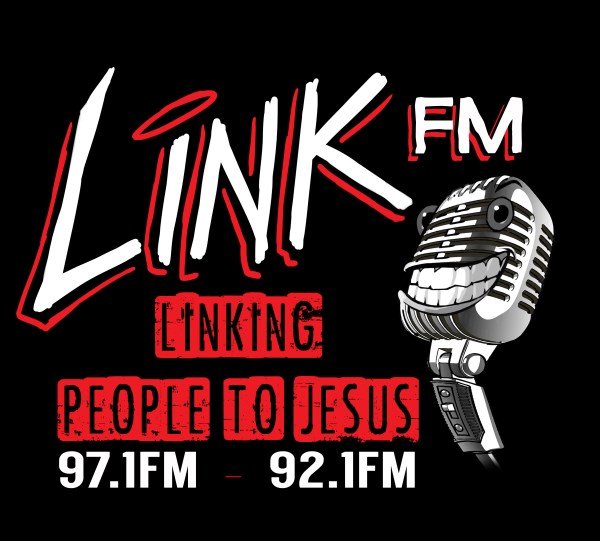 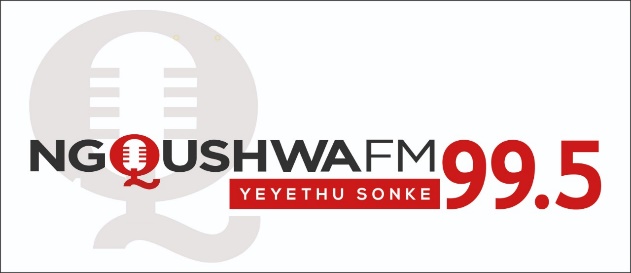 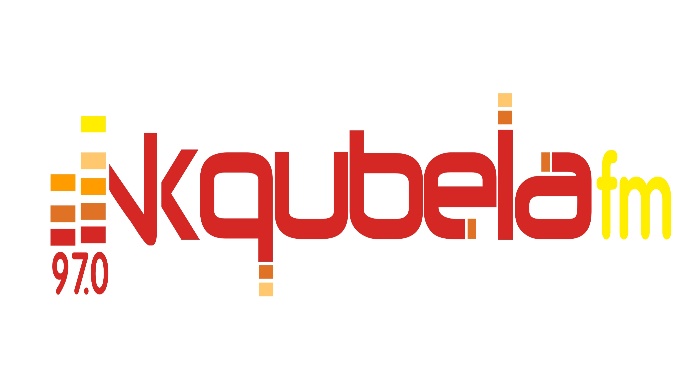 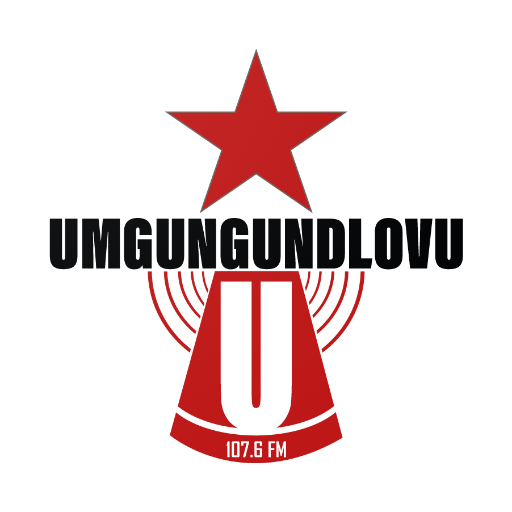 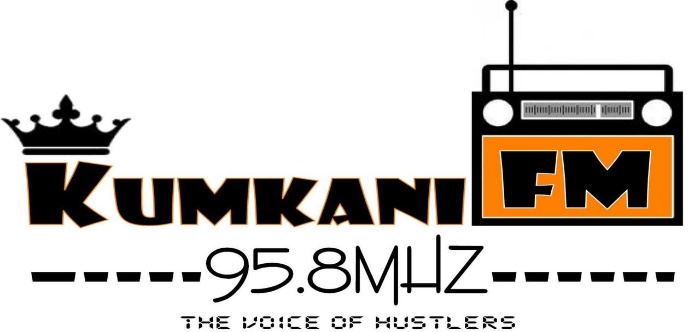 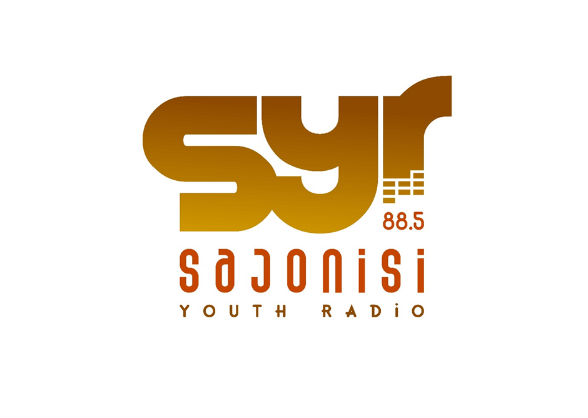 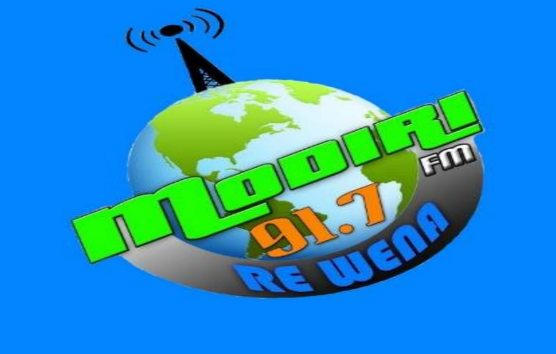 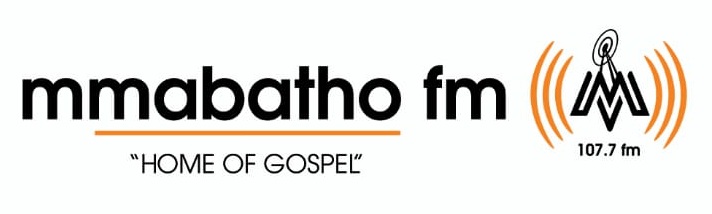 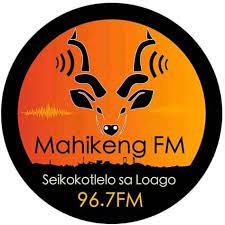 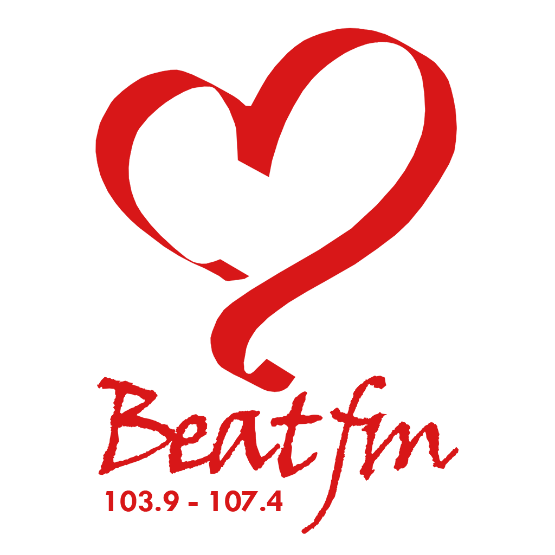 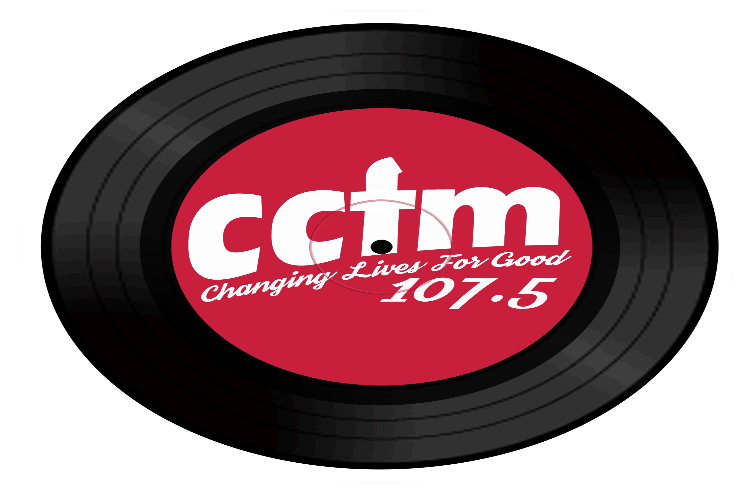 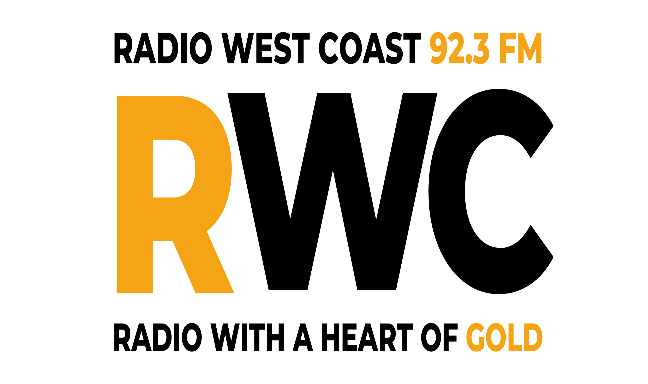 SUMMARY OF PROJECTS SUPPORTED FOR THE FINANCIAL YEAR
Grant and Seed Funding
Projects Funded
The MDDA mandate is to support community and small commercial media projects as well as projects targeting   historically disadvantaged communities, the support was weighted heavily towards media projects in rural areas.
Projects Funded
The MDDA mandate is to support community and small commercial media projects as well as projects targeting   historically disadvantaged communities, the support was weighted heavily towards media projects in rural areas.
THE SOURCES OF FUNDING
PROVISION UNDER SECTION 15 OF THE MDDA ACT (2002)
Broadcast Funders (USAF Levies)
58%
Government Grant
38%
Interest on  
      Investment
4%
0%
Money  lawfully  accruing  from  any  other  source.
Foreign Donors
0%
Funding of the Agency
Financial Performance 2021/22 And the  MTEF Budget
% BUDGET SPLIT 2021/22
Provisions  of the Regulations (2003)
Community media
at least  60%
54%
Small commercial projects (Print and digital)
at least 25%
7%
Research Projects
5%
9%
Administrative Costs (Salaries)
25%
23%
Regulations: Section 11 (2) Percentage allocation of administration costs
The Board may deviate from the percentage allocation contemplated in sub-section (1), if it is reasonable and justifiable to do so.

Operational Costs = 11%
SECTOR CHALLENGES
Sustainability in Spotlight
High Operating Costs
Poor Content
Standardized content generation funding
Signal Distribution costs
High printing & Distribution costs
Maintenance costs
SAMRO/SAMPRA fees
Rentals and office accommodation, etc.
Requisite Skills
Unreliable Audience
research
Training and capacity development interventions informed by Skills Audit.
Met with Broadcast Research Council for possible partnership
Poor governance & compliance
Advertising
Training, mentorship and coaching interventions.
Sector Engagements.
Unregulated & poor coordination of government advertising (30% set aside)
Technological Changes 
& Innovation
Regulation and Policy
WAY FORWARD
FUTURE PLANS
Sustainability Model for the Sector
Consultative Conference August 2020
Draft ToRs for sustainability research 
Research on sustainability 2021
Launch Sustainability Model for the Sector Janu 2023
MDDA’s 20th Anniversary 2023
MDDA Amendment Bill
Participate in the amendment of both the Act and Media Transformation Charter
20 MDDA Review from Jan 2022
Review impact of Mandate & 
Achievements & Failures
Strengths/Weaknesses.
Sectoral Digital Presence
Finalising Digital strategy
Conducting digital literacy training 
Audited projects current digital presence
Negotiating with MultiChoice to include Community Radio Stations on the DSTV Audio bouquet
Expand community television footprint
Percentage Increase in community television across SA by 2024
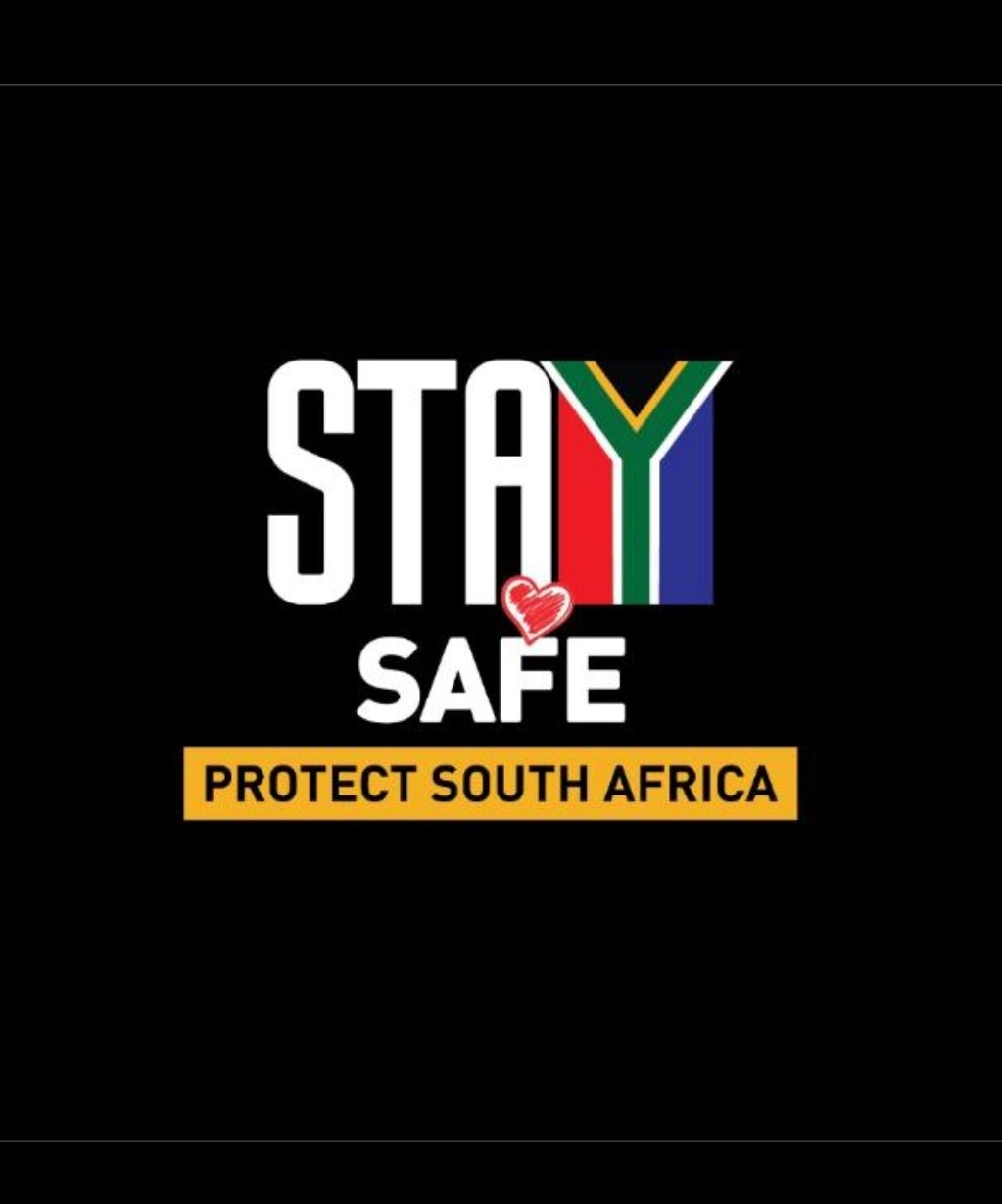 33